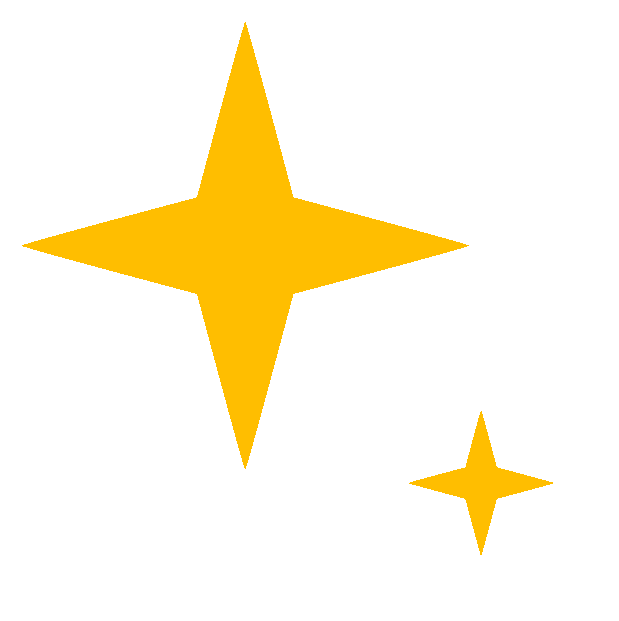 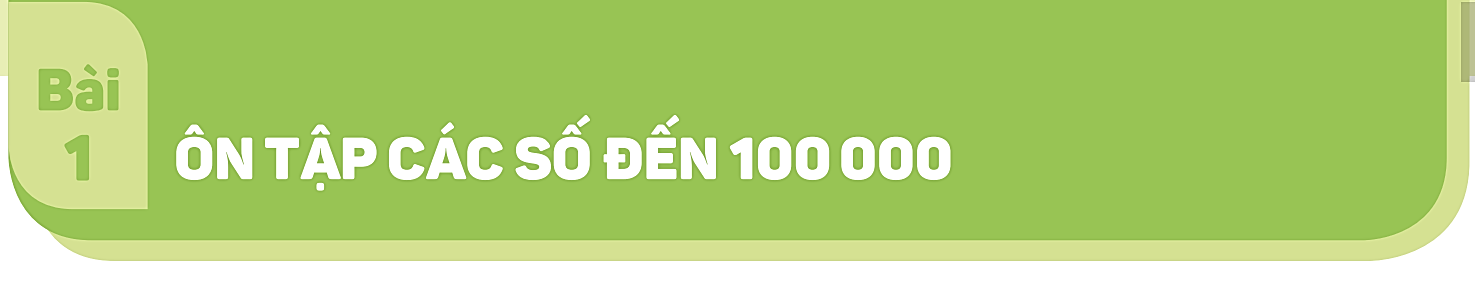 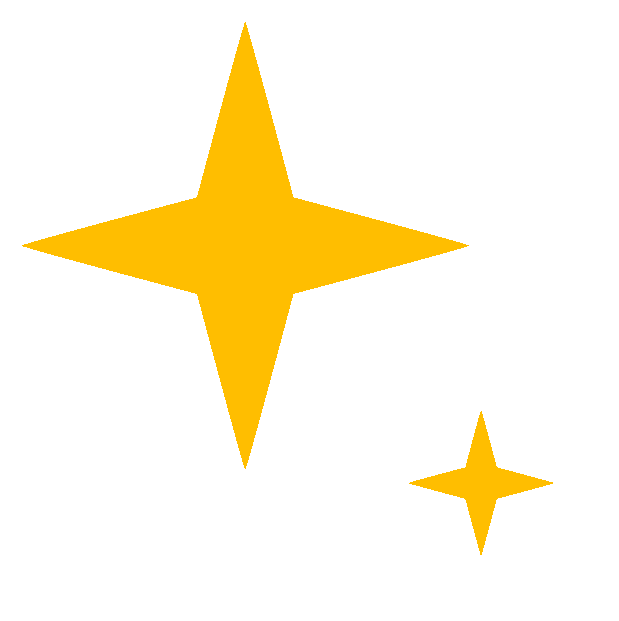 (tiết 1)
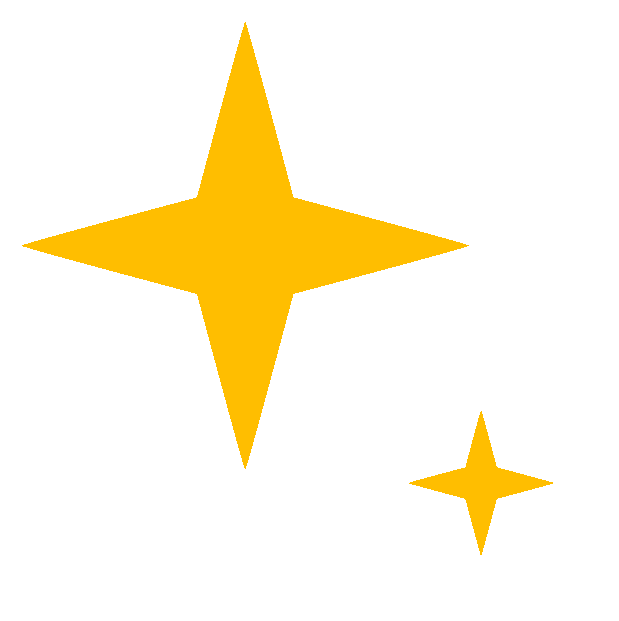 Yêu cầu cần đạt:
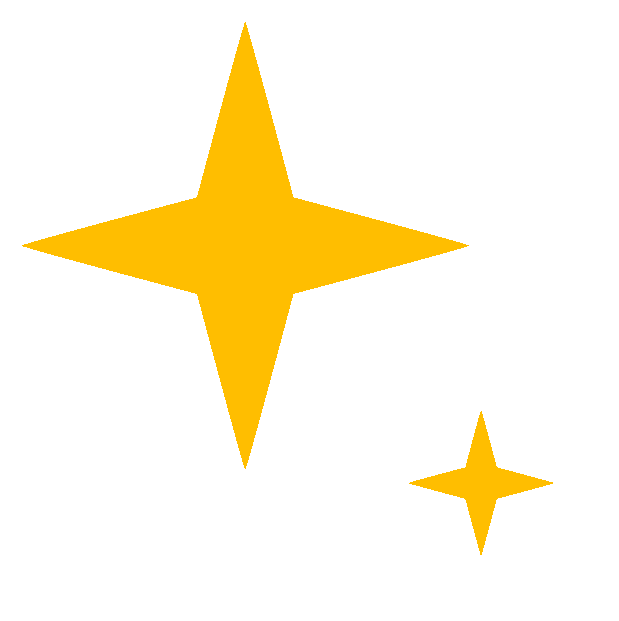 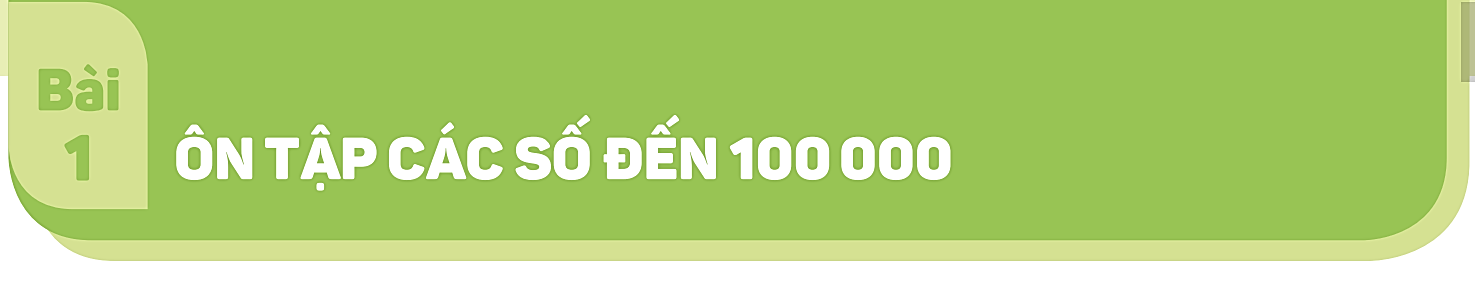 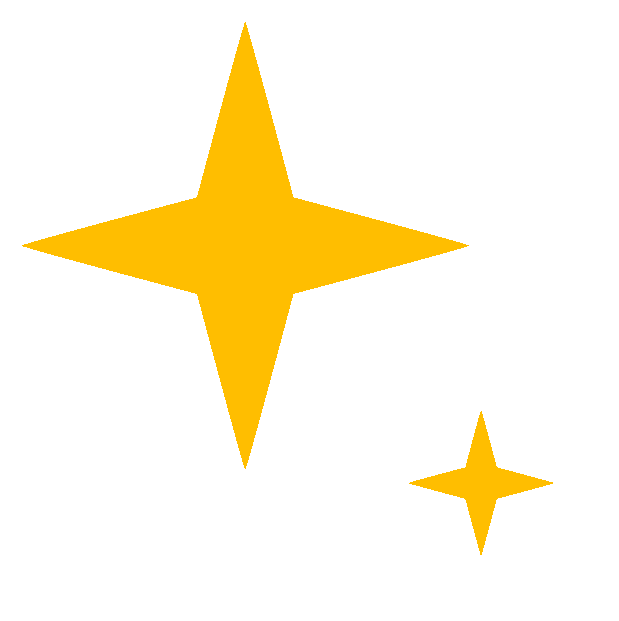 (tiết 1)
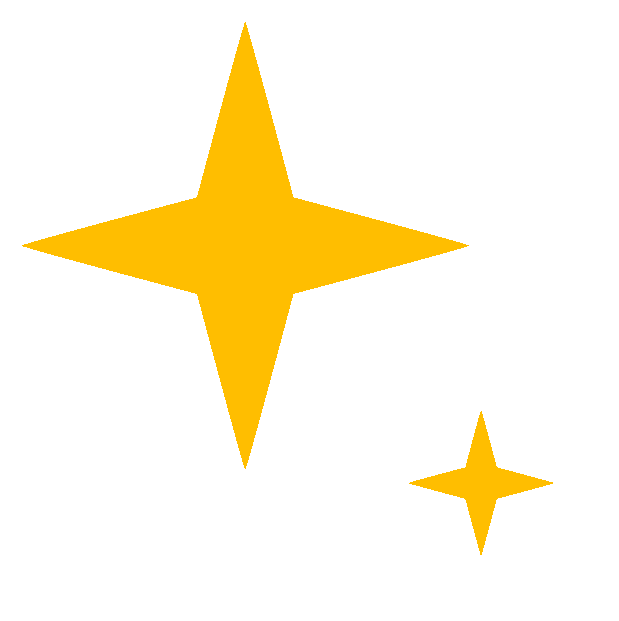 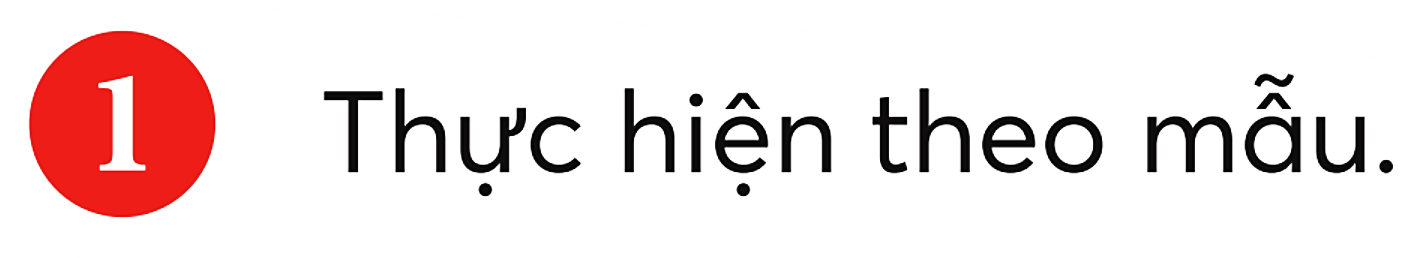 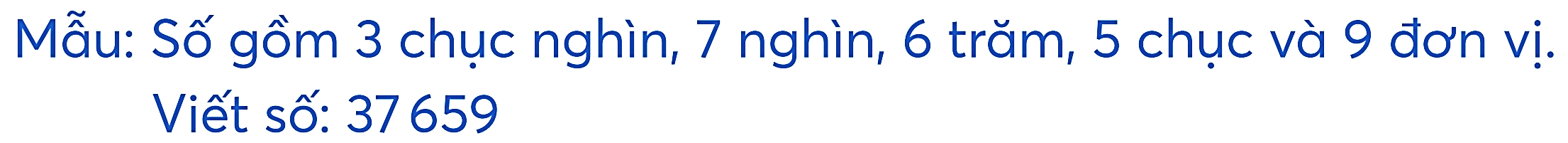 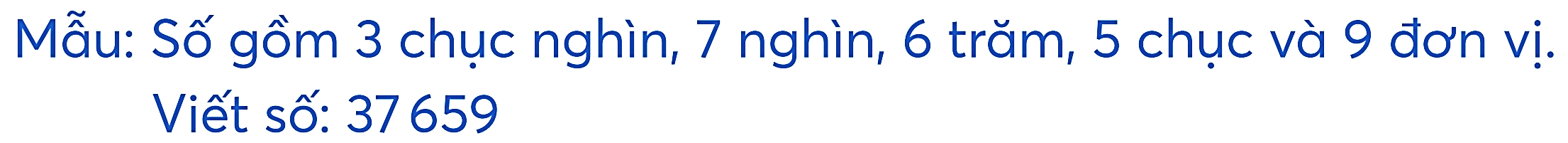 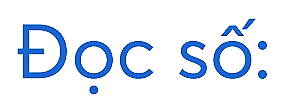 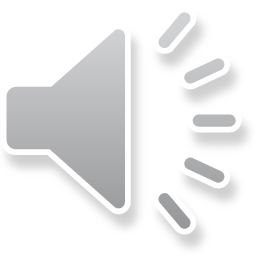 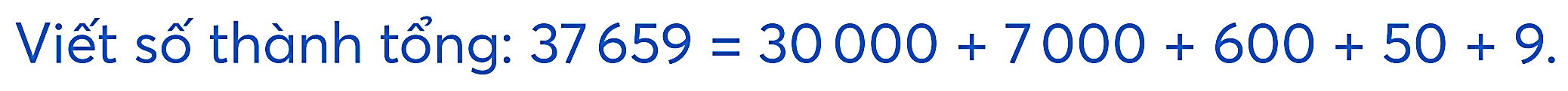 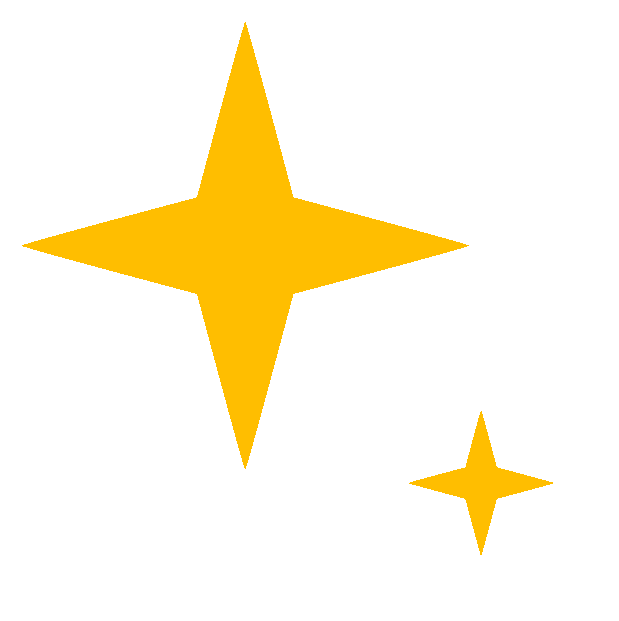 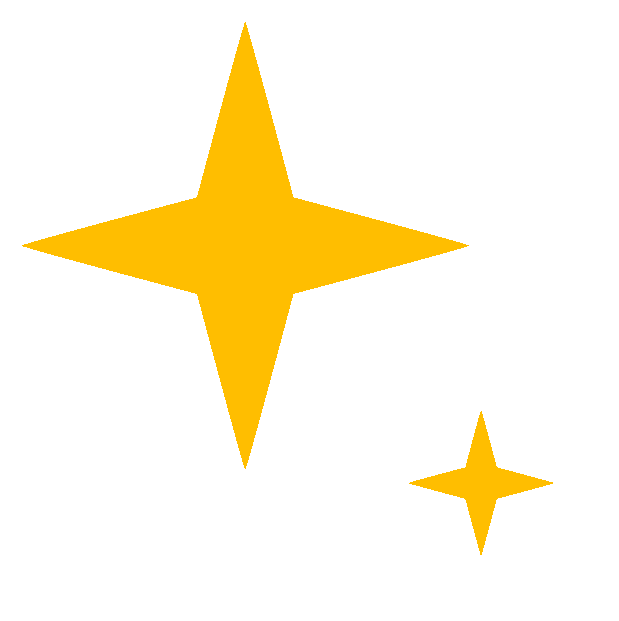 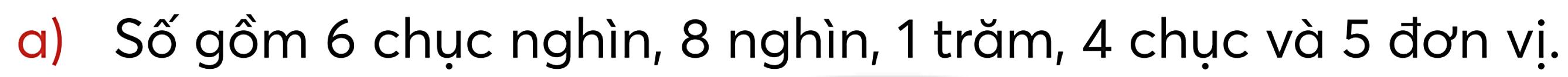 68 145
Viết số:
Đọc số:
Viết số thành tổng:
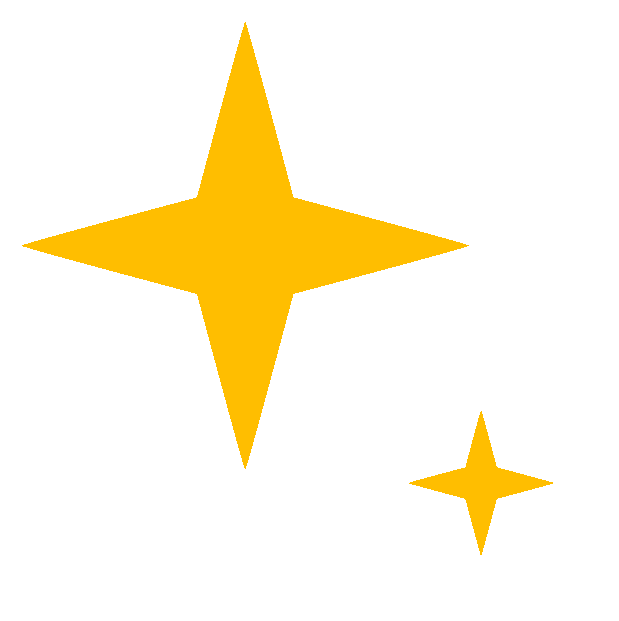 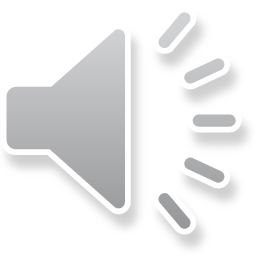 68 145 = 60 000 + 8 000 + 100 + 40 + 5
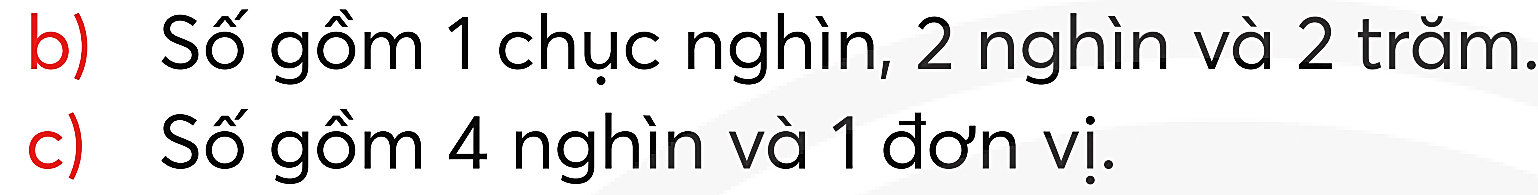 12 200
Viết số:
Đọc số:
Viết số thành tổng:
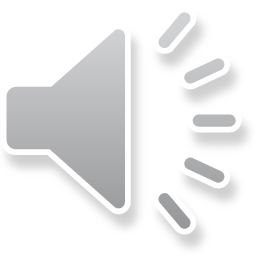 12 200 = 10 000 + 2 000 + 200
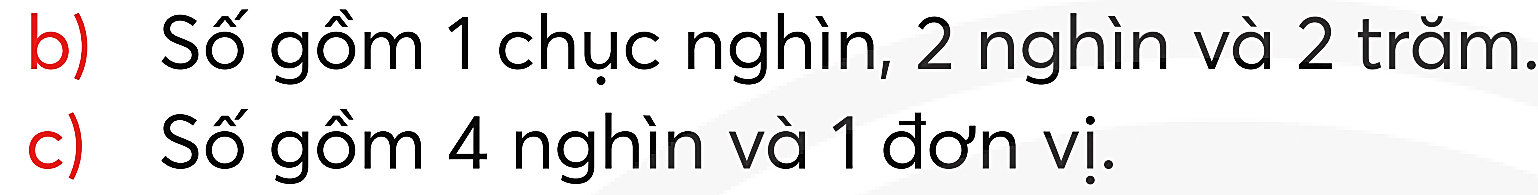 4 001
Viết số:
Đọc số:
Viết số thành tổng:
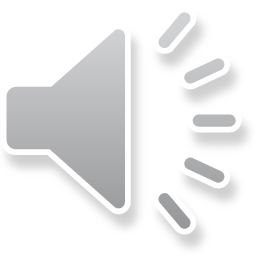 4 001 = 4 000 + 1
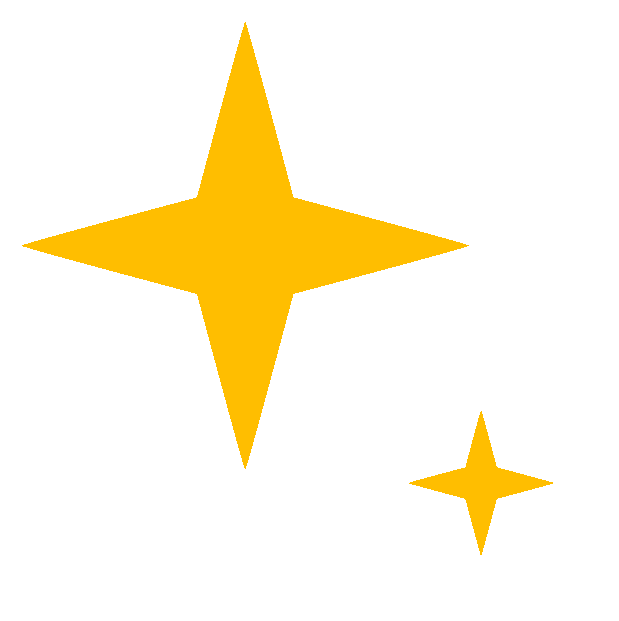 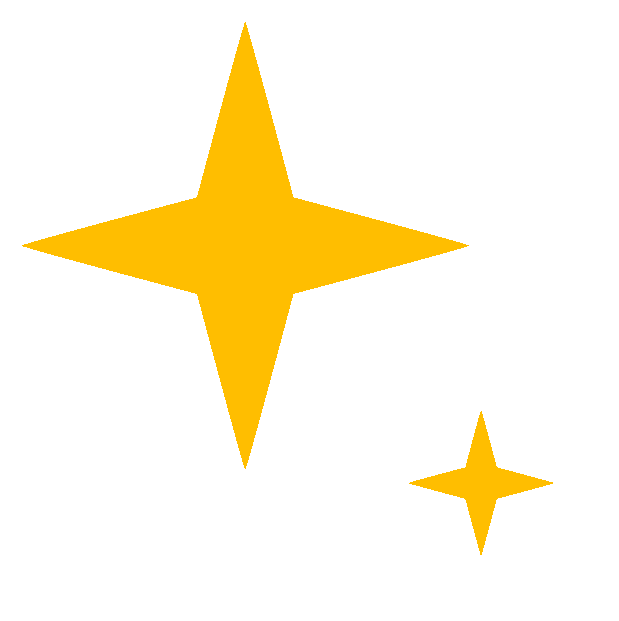 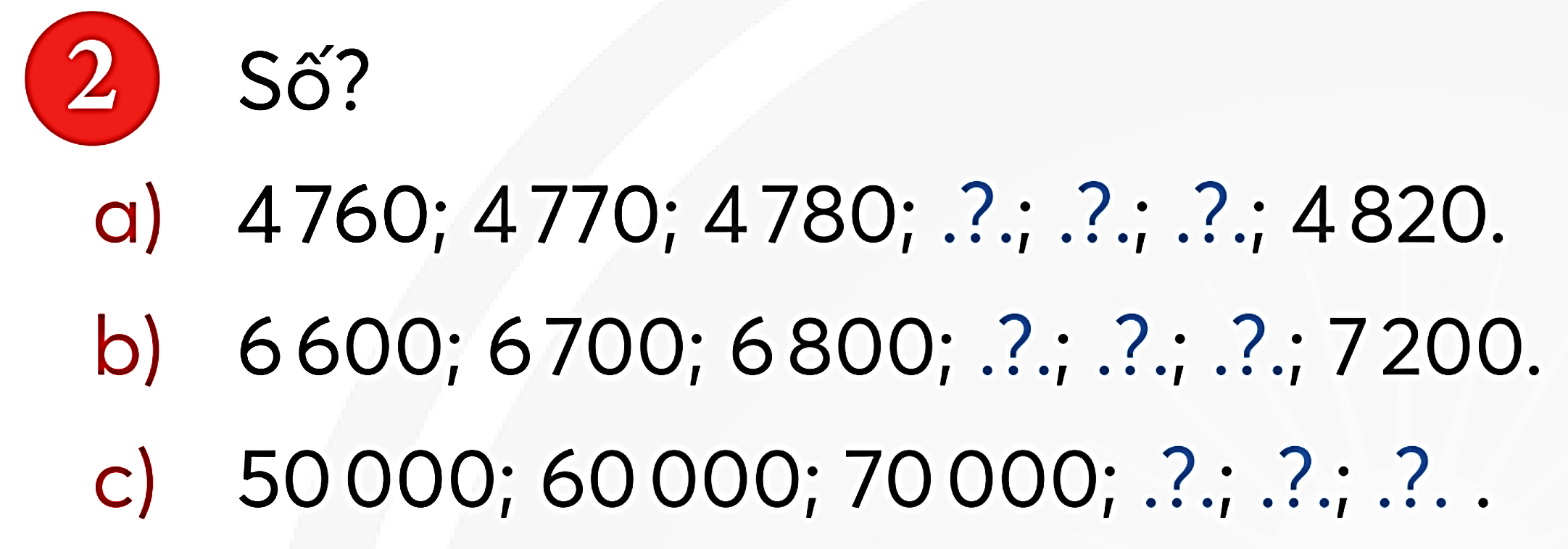 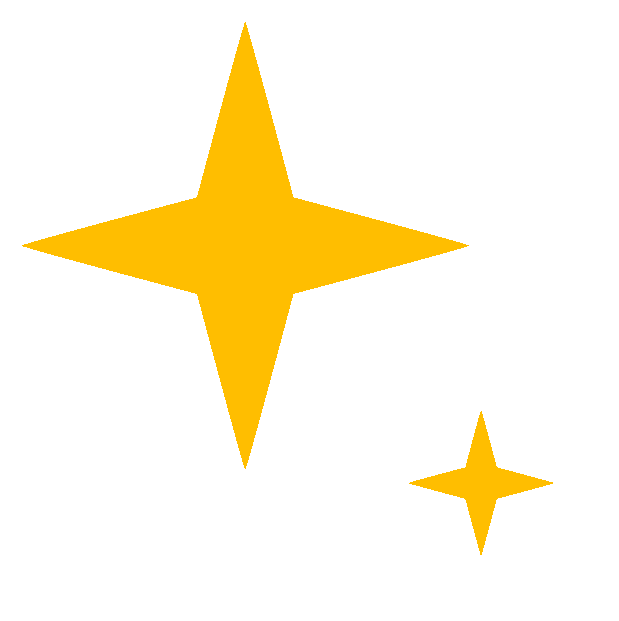 4790
4800
4810
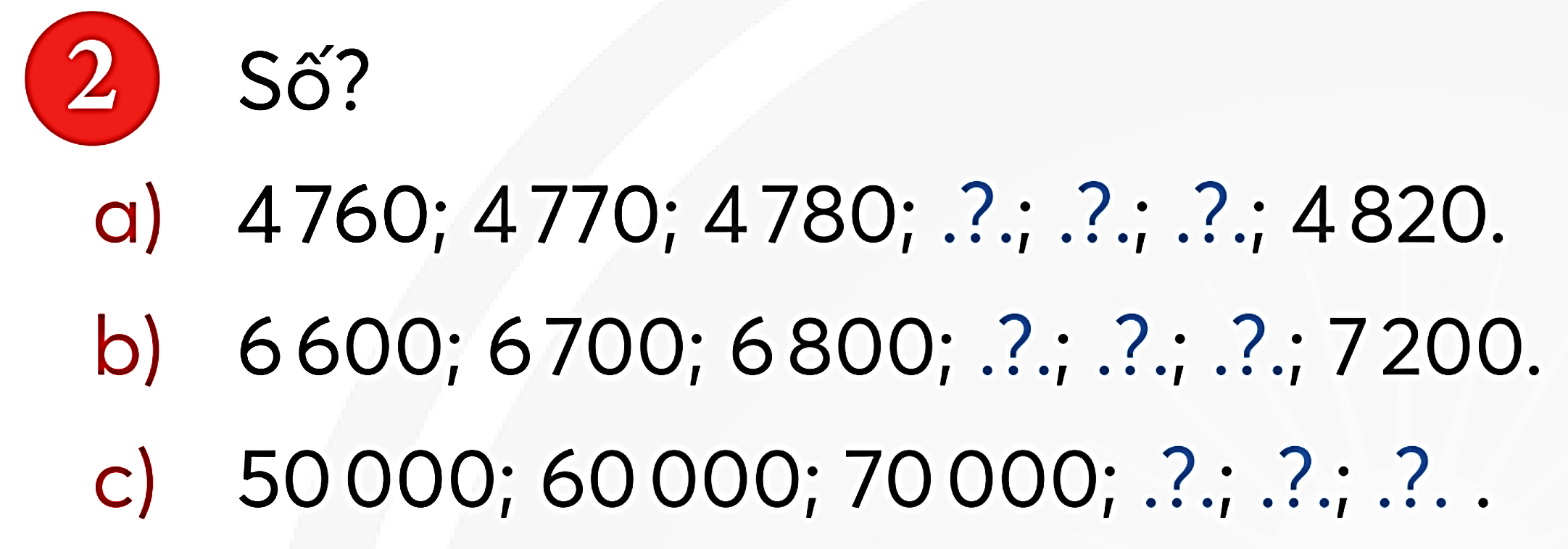 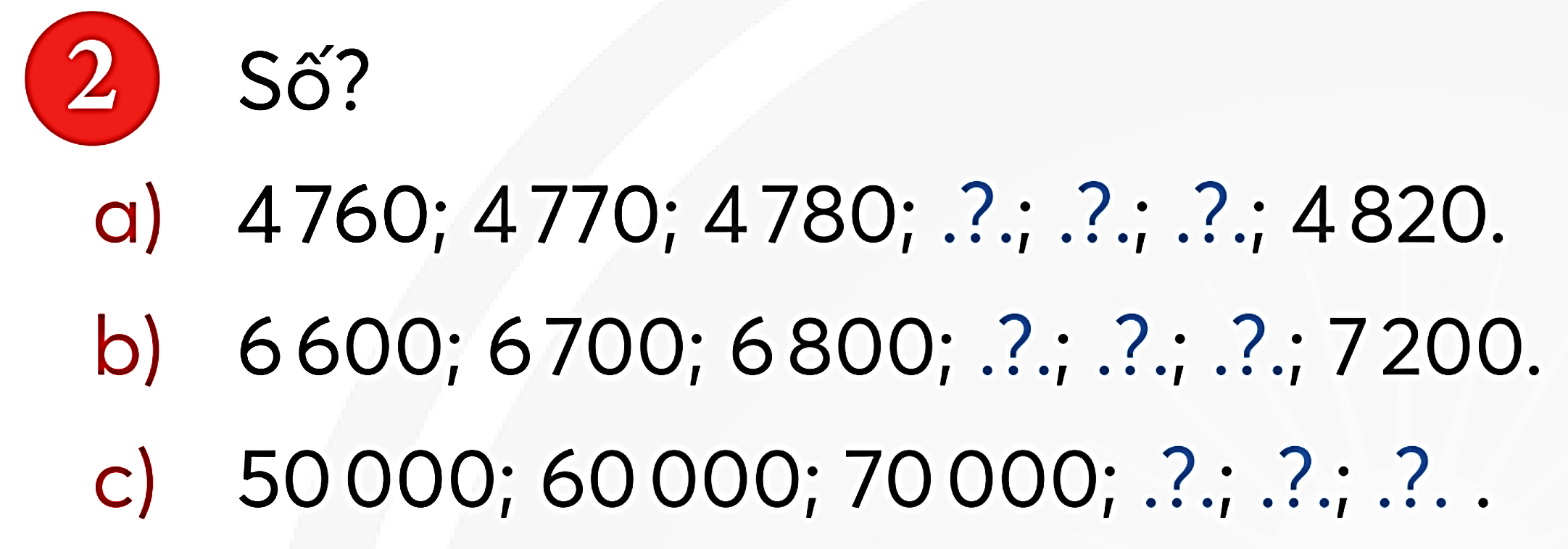 ;
;
6 900
7 000
7 100
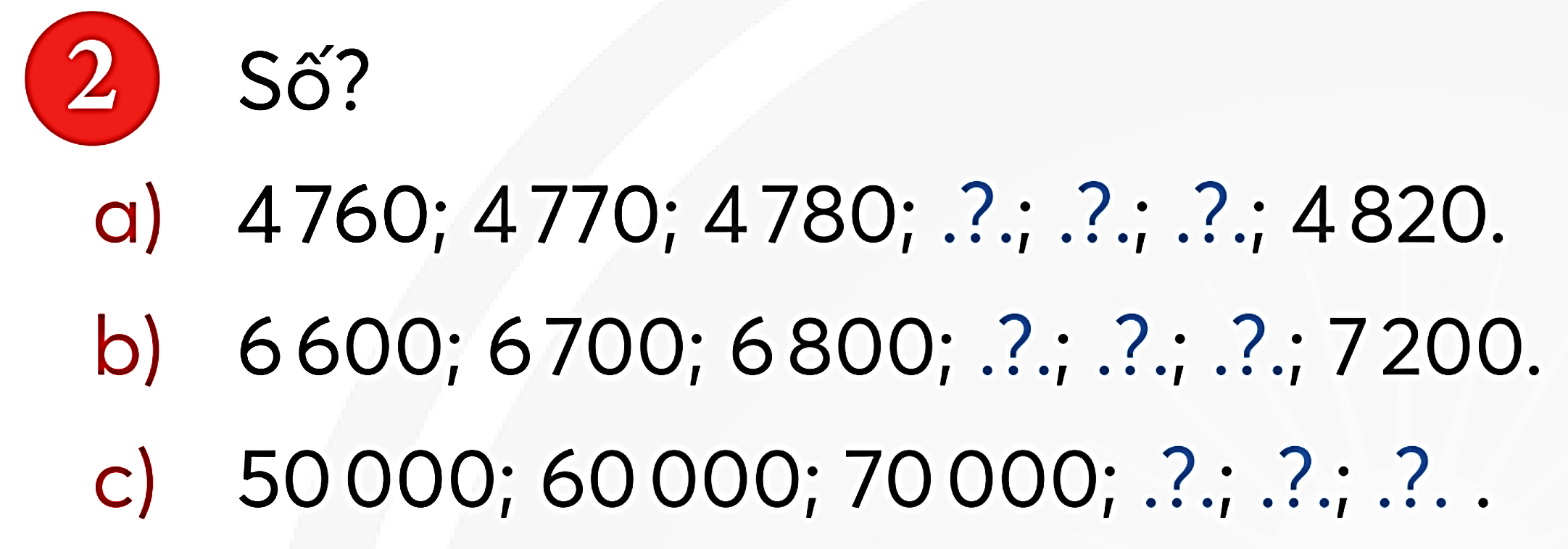 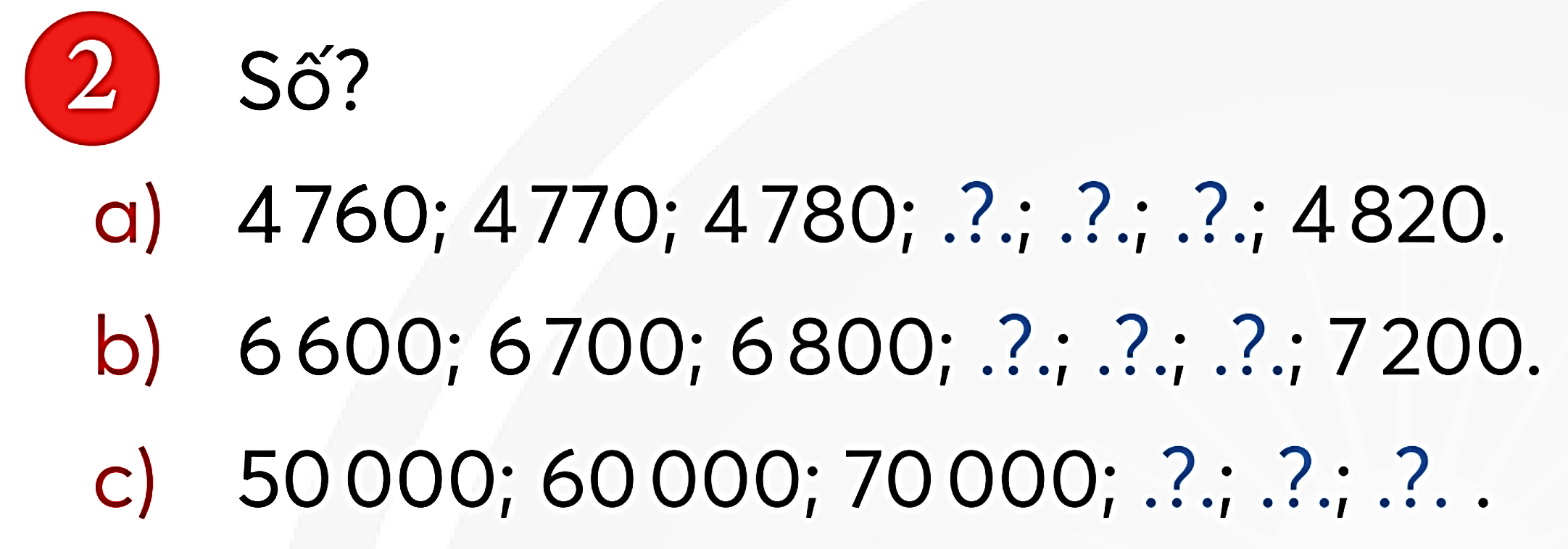 ;
;
90 000
100 000
80 000
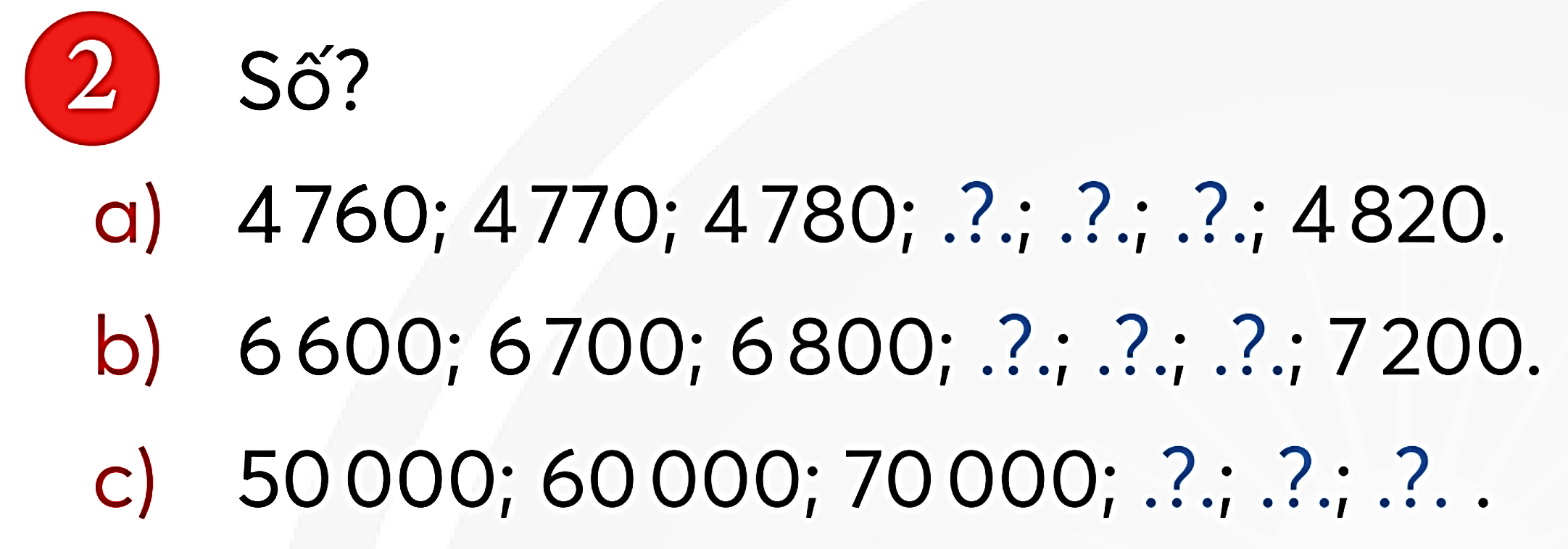 ;
;
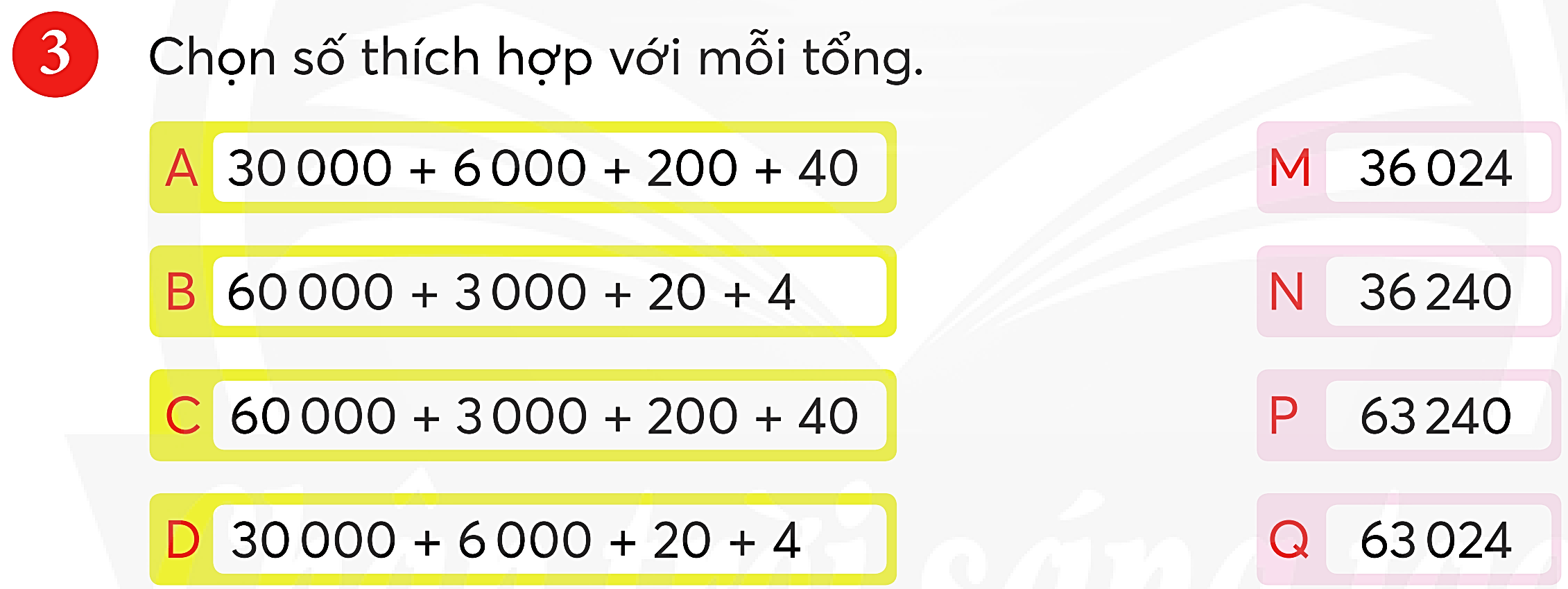 4
So sánh số.
7
6
4
0
9
<
7
6
4
3
1
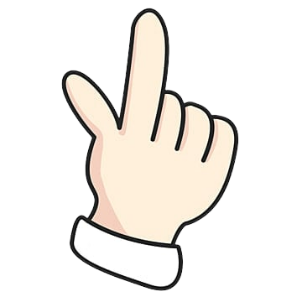 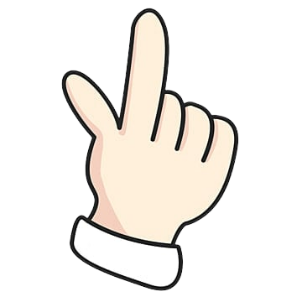 4
So sánh số.
a) Sắp xếp các số theo thứ tự từ bé đến lớn.
11 750
9 747
11 251
;
;
;
10 748
4
So sánh số.
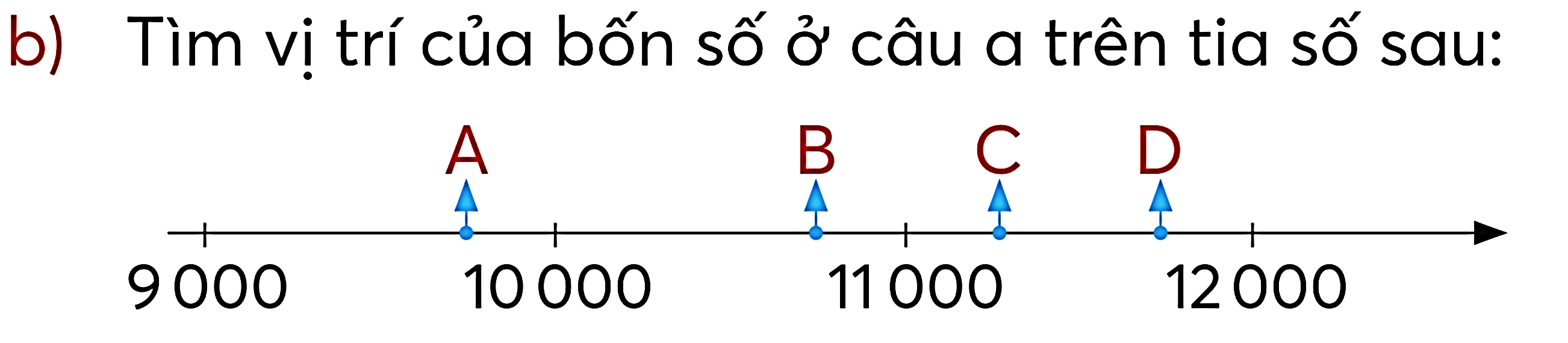 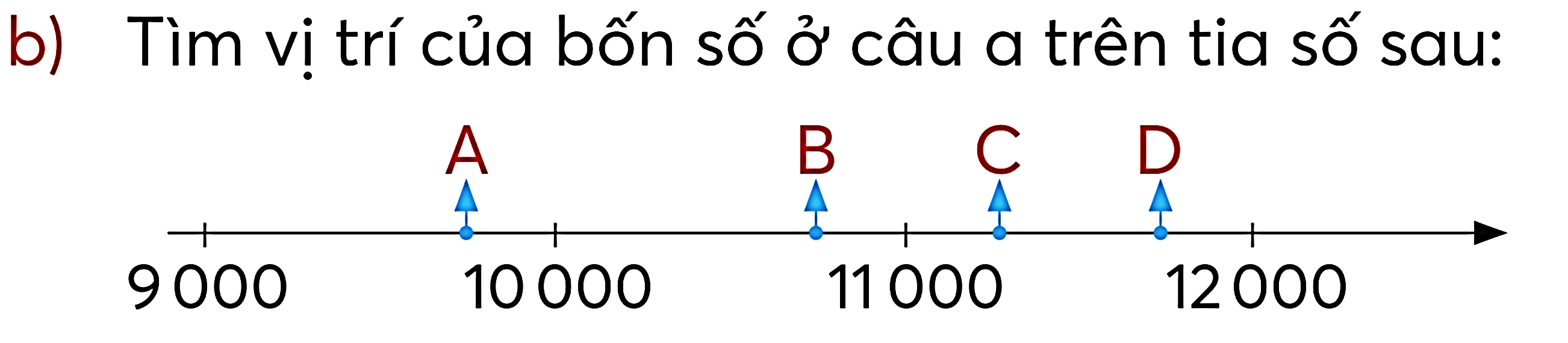 10 748
11 251
11 750
9 747